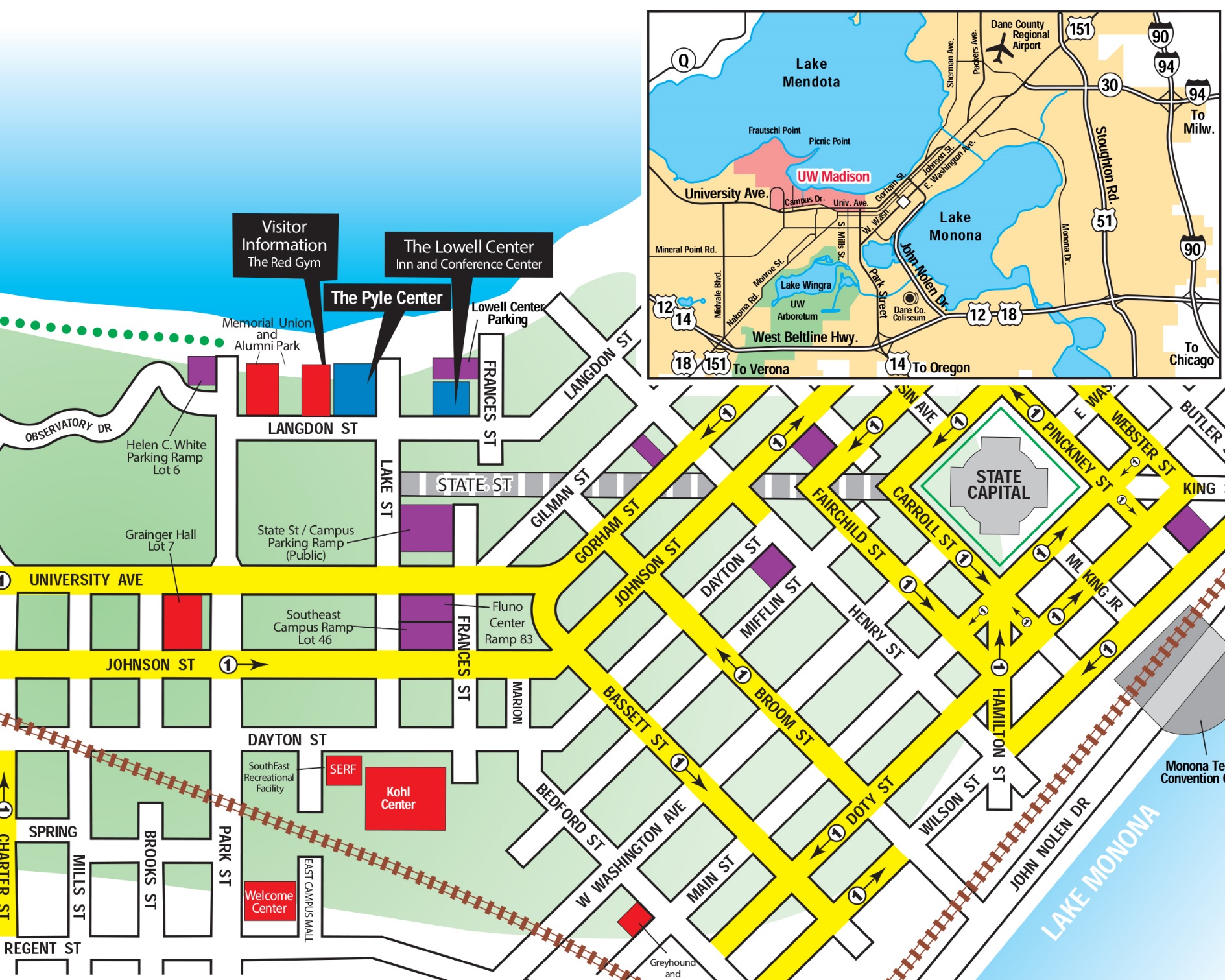 Orientation of Pyle Center
Concourse Hotel *
Food carts
University Club *
*Porta Bella
Meeting Facility:  Pyle Center 
3 rooms all week (+added breakouts for Wed & Thurs)  
1) Tiered room (DE 335)	2)	Breakout room (225) (225)





Rooms 225 & 325 set in a hollow square, maximum of 30 people.
Tiered room full AV support for $$ (audioconferencing, videoconferencing, 
Webconferencing,  webcasting and audio/visual streaming, digital media services (such as CD and DVD duplication, and editing and studio recording)
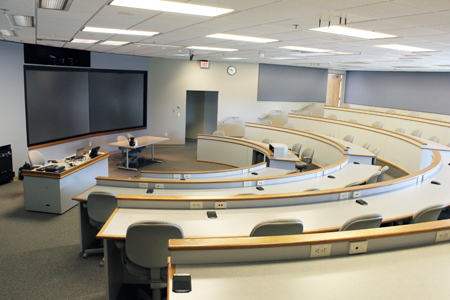 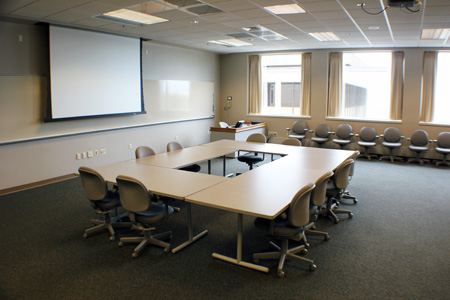 Meeting Facility:  Pyle Center 
3 rooms all week (+added breakouts for Wed & Thurs)  
3) Poster room (209)		4)	Breakout room (325)





Rooms 225 and 335 set in a hollow square, maximum of 30 people.
Tiered room full AV support for $$ (audioconferencing, videoconferencing, 
Webconferencing,  webcasting and audio/visual streaming, digital media services (such as CD and DVD duplication, and editing and studio recording)
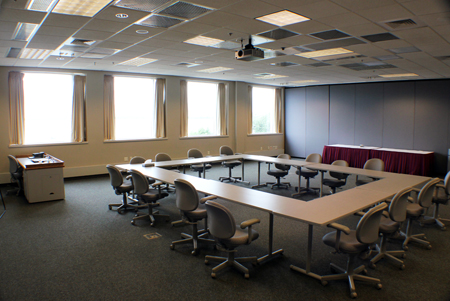 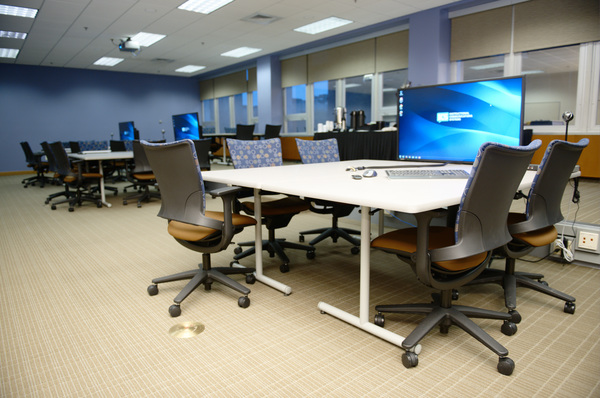 Meal Logistics
Breakfast included with Lowell Center guest rooms
The Concourse Hotel has restaurants and a Starbucks (provides free shuttle for airport & campus)
Poster Reception Monday afternoon (5:30)
Cash bar
Coffee breaks (regular coffee and tea) – Cokes needed?
Lunches on own currently (see map)
Food Carts 
Memorial Union
State Street Restaurants
Alternatively, can be arranged for $15/day@Pyle, if everyone pays:  Buffet, box lunch, salads, sandwiches, or pizza
Working Group Dinner listed for Tuesday (see map)
Cash bar
University Club
Porta Bella
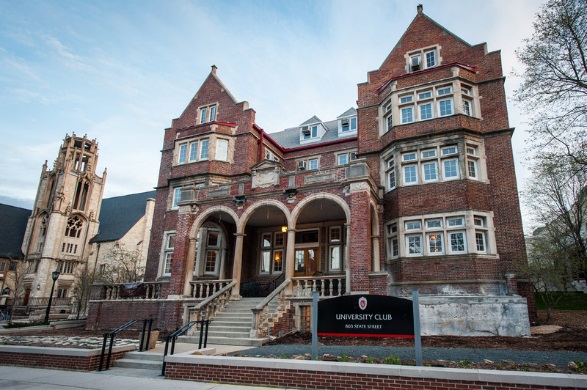 The University Club$38
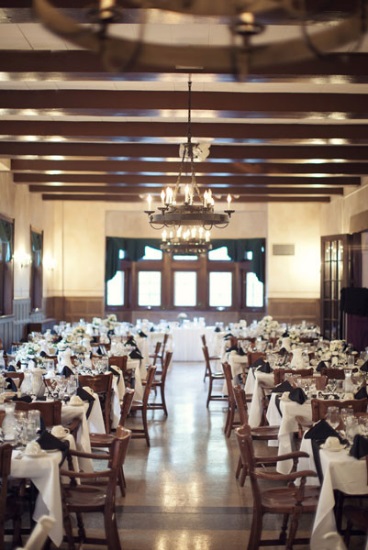 6:00pm Cash Bar Opens
6:30pm Dinner Buffet Opens in Wayside Dining Room
Mixed Greens Garden Salad w/ Balsamic Vinaigrette
Standard Buffet
Chicken Florentine
Vegetarian Strudel
Chef's Choice Starch
Chef's Choice Vegetable
Bread Service
6:30 Dessert/Coffee Bar Opens in Foyer
Gallons of Coffee (Boom Brothers)
Hot Tea Station
Petit Dessert Buffet
Chef selection of finger sweets, includes bars, pastries, chocolate covered strawberries (prepped 2 pieces per person)
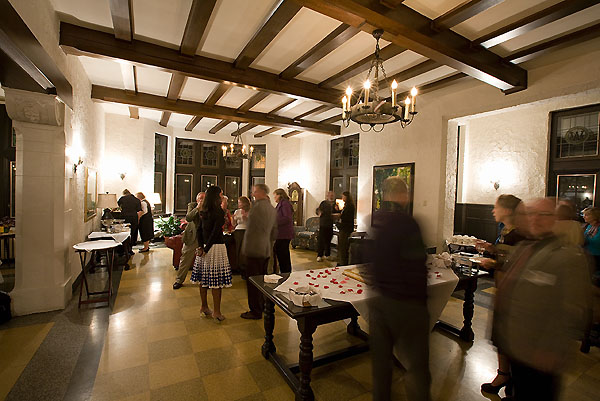 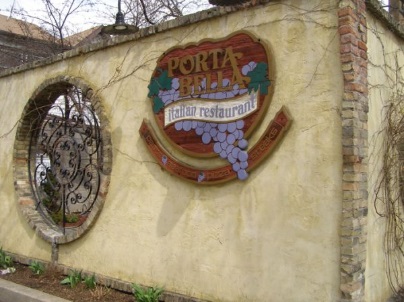 Porta Bella Restaurant~$32
6:00pm Cash Bar Opens
6:30pm Dinner Buffet Opens in Mantova Room
Strawberry and almond salad
Standard Buffet (choose 1 of each)
Meat Filled Lasagna or Chicken Parmesan
Vegetarian Strudel or Manicotti
Bread Service
Beverage (coffee, tea, soda)
Tiramisu or Cannelloni